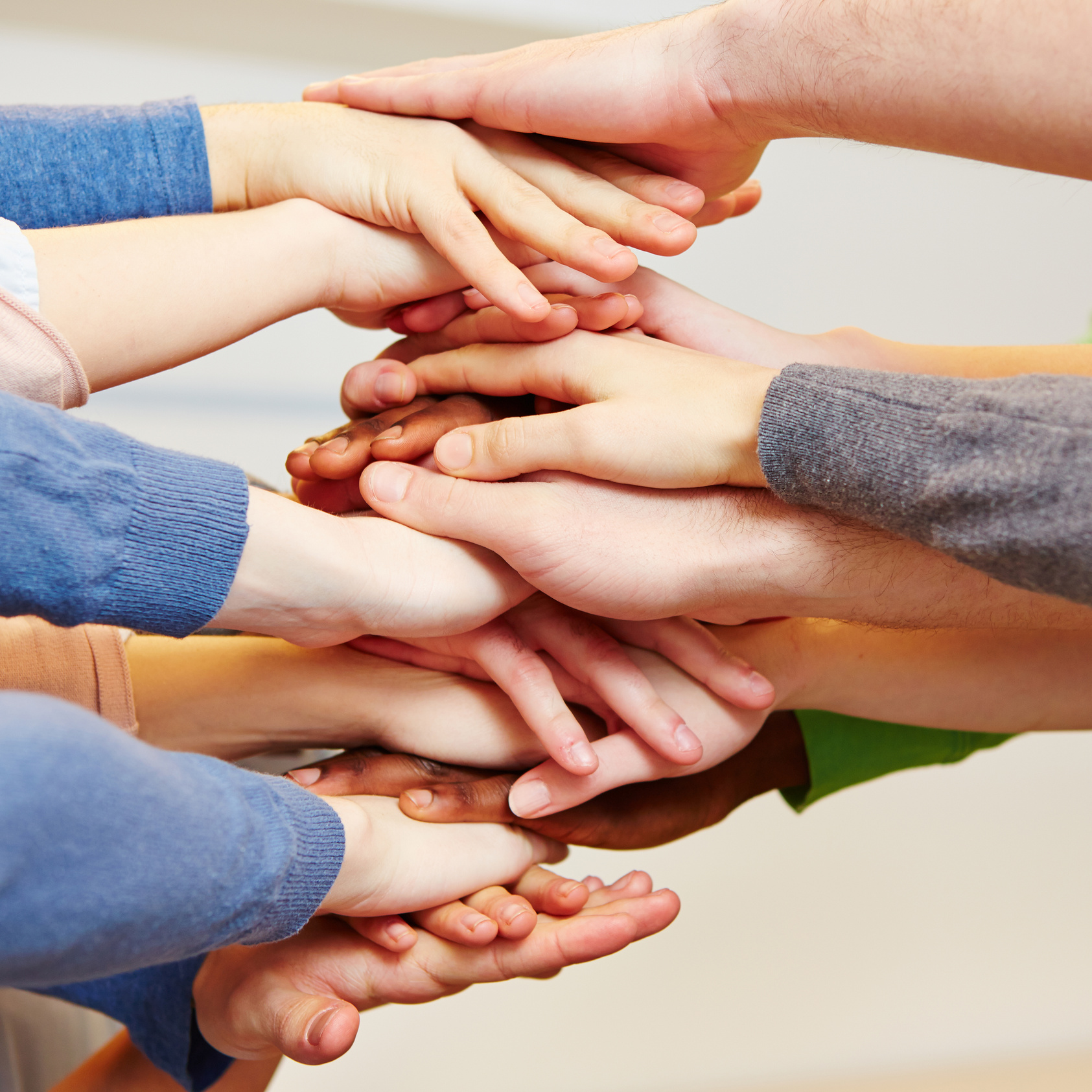 เดินกับพระเจ้า
ตอนที่ 4
หนึ่งเดียวกัน
เพื่อพระคริสต์
One For
Jesus
เอเฟซัส 4 : 1
ฉะนั้นข้าพเจ้าผู้เป็นนักโทษเพื่อองค์พระผู้เป็นเจ้า
จึงขอให้ท่านดำเนินชีวิต
ให้สมกับการทรงเรียก
ที่ท่านได้รับ
เอเฟซัส 4 : 2
จงถ่อมใจและสุภาพอ่อนโยนในทุกด้าน จงอดทนอดกลั้นต่อกันและกันด้วยความรัก
เอเฟซัส 4 : 3
จงเพียรพยายามรักษาความเป็นน้ำหนึ่งใจเดียวกัน
ในพระวิญญาณ
โดยมีสันติสุขเป็นเครื่องผูกพัน
เอเฟซัส 4 : 4
มีกายเดียวและพระวิญญาณ
องค์เดียวเหมือนกับที่ทรงเรียกท่านมาสู่ความหวังเดียว
เมื่อทรงเรียกท่าน
เอเฟซัส 4 : 5
มีองค์พระผู้เป็นเจ้าองค์เดียว
ความเชื่อเดียว บัพติศมาเดียว
เอเฟซัส 4 : 6
มีพระเจ้าองค์เดียว
ผู้ทรงเป็นพระบิดาของทั้งปวง
ผู้ทรงอยู่เหนือทั้งมวล ทั่วทั้งสิ้น
และในทั้งหมด
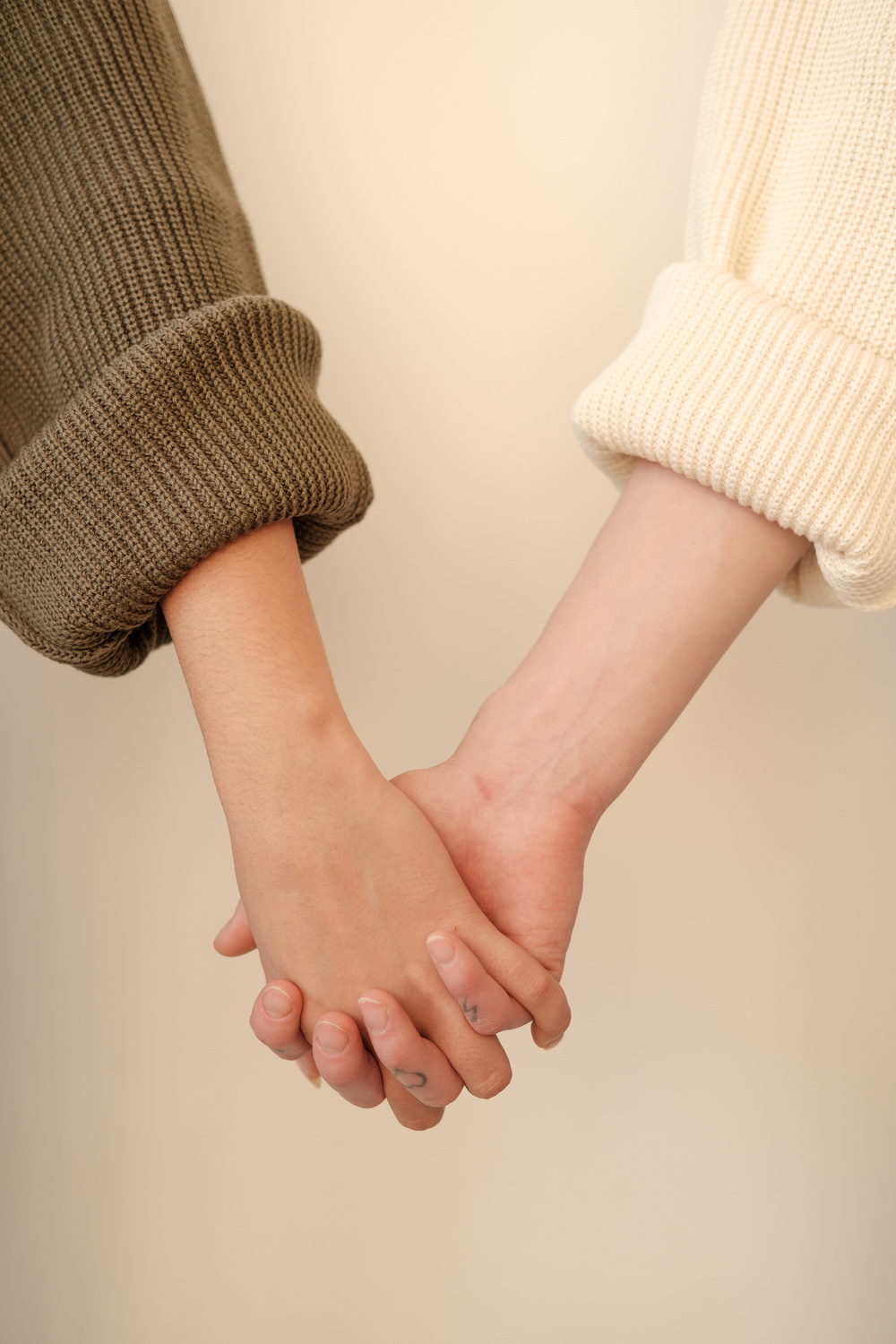 ความจริง
ที่ต้องยึดมั่นไว้ :
ความเป็นหนึ่งเดียวกันทำให้คริสตจักรท้องถิ่น
แข็งแกร่ง
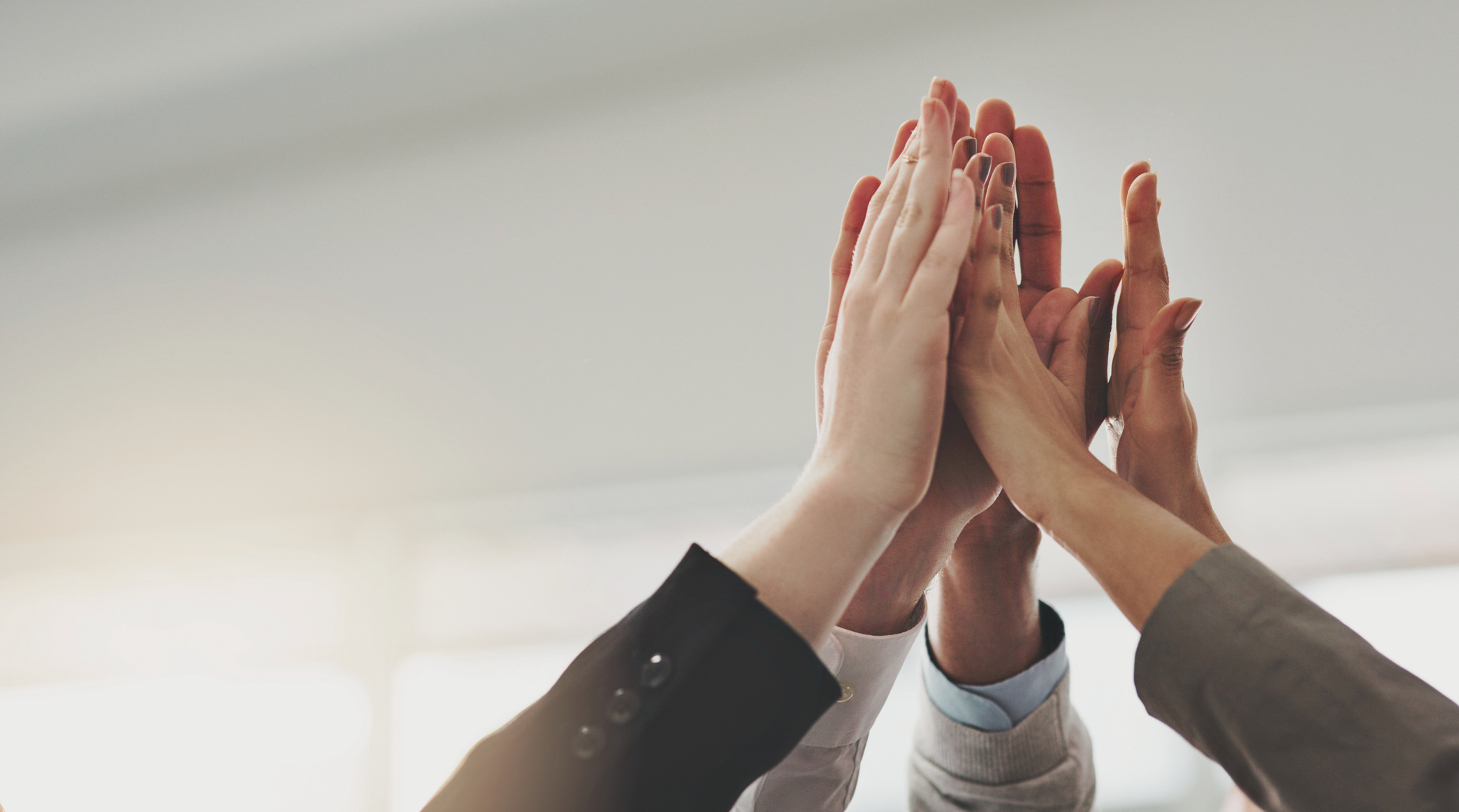 อะไรคือความเป็นหนึ่งเดียวกัน?
1.1 ความเป็นหนึ่งเดียวกัน
    ไม่ใช่การที่ทุกคนเห็นด้วย
1.2 ความเป็นหนึ่งเดียวกัน
     ไม่ใช่การที่ผู้คนกลุ่มหนึ่งทำงานด้วยกัน
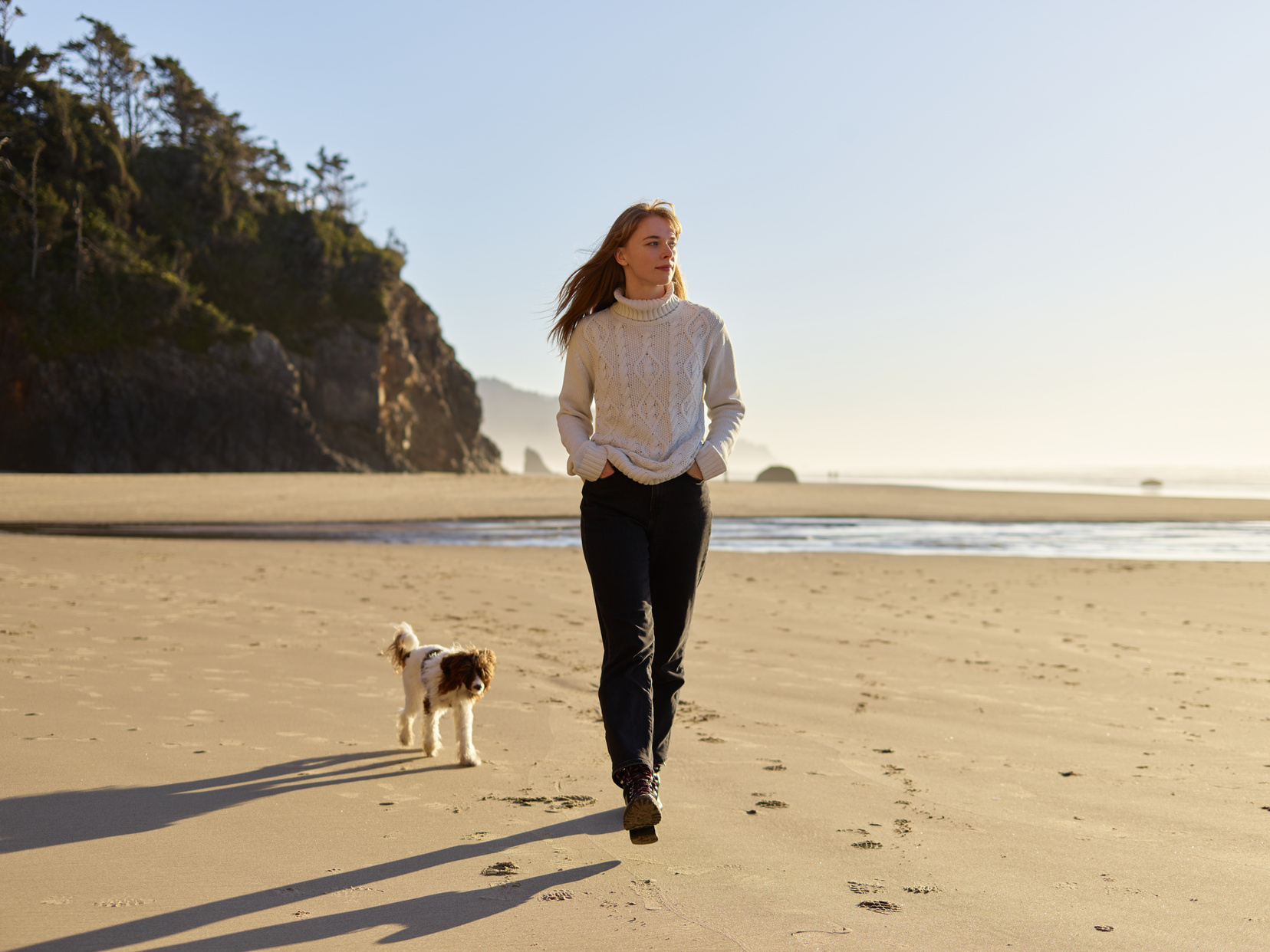 1.3 พระเจ้ากำลังตรัสถึง
    ความเป็น หนึ่งเดียวกันฝ่ายวิญญาณ
    เอเฟซัส 4 : 3
1.4 เราเป็น หนึ่งเดียวกันกับพระคริสต์  
     ยอห์น 17 : 20 - 23
เอเฟซัส 4 : 3
จงเพียรพยายาม
รักษาความเป็นน้ำหนึ่งใจเดียวกัน
ในพระวิญญาณโดยมีสันติสุข
เป็นเครื่องผูกพัน
ยอห์น 17 : 20
ข้าพระองค์ไม่ได้อธิษฐาน
เพื่อพวกเขาเท่านั้น แต่ข้าพระองค์อธิษฐานเพื่อบรรดาผู้ที่จะเชื่อ
ในข้าพระองค์ผ่านทางถ้อยคำ
ของพวกเขาด้วย
ยอห์น 17 : 21
เพื่อพวกเขาทั้งหมดจะเป็นหนึ่งเดียวกัน พระบิดาเจ้าพระองค์ทรงอยู่ในข้าพระองค์และข้าพระองค์อยู่ในพระองค์อย่างไร
ก็ขอให้พวกเขาอยู่ในพระองค์และอยู่ใน
ข้าพระองค์อย่างนั้นด้วย เพื่อโลกจะได้
เชื่อว่าพระองค์ทรงส่งข้าพระองค์มา
ยอห์น 17 : 22
เกียรติสิริซึ่งพระองค์ประทาน
แก่ข้าพระองค์นั้น ข้าพระองค์ได้มอบ
ให้พวกเขาแล้ว เพื่อพวกเขาจะได้
เป็นหนึ่งเดียวกันเหมือนที่พระองค์
กับข้าพระองค์เป็นหนึ่งเดียวกันคือ
ยอห์น 17 : 23
ข้าพระองค์อยู่ในพวกเขา
และพระองค์อยู่ในข้าพระองค์
ขอให้พวกเขาได้รวมเป็นอันหนึ่ง
อันเดียวกันอย่างสมบูรณ์ เพื่อให้โลกรู้ว่าพระองค์ทรงส่งข้าพระองค์มา
และทรงรักพวกเขา
เหมือนที่พระองค์ทรงรักข้าพระองค์
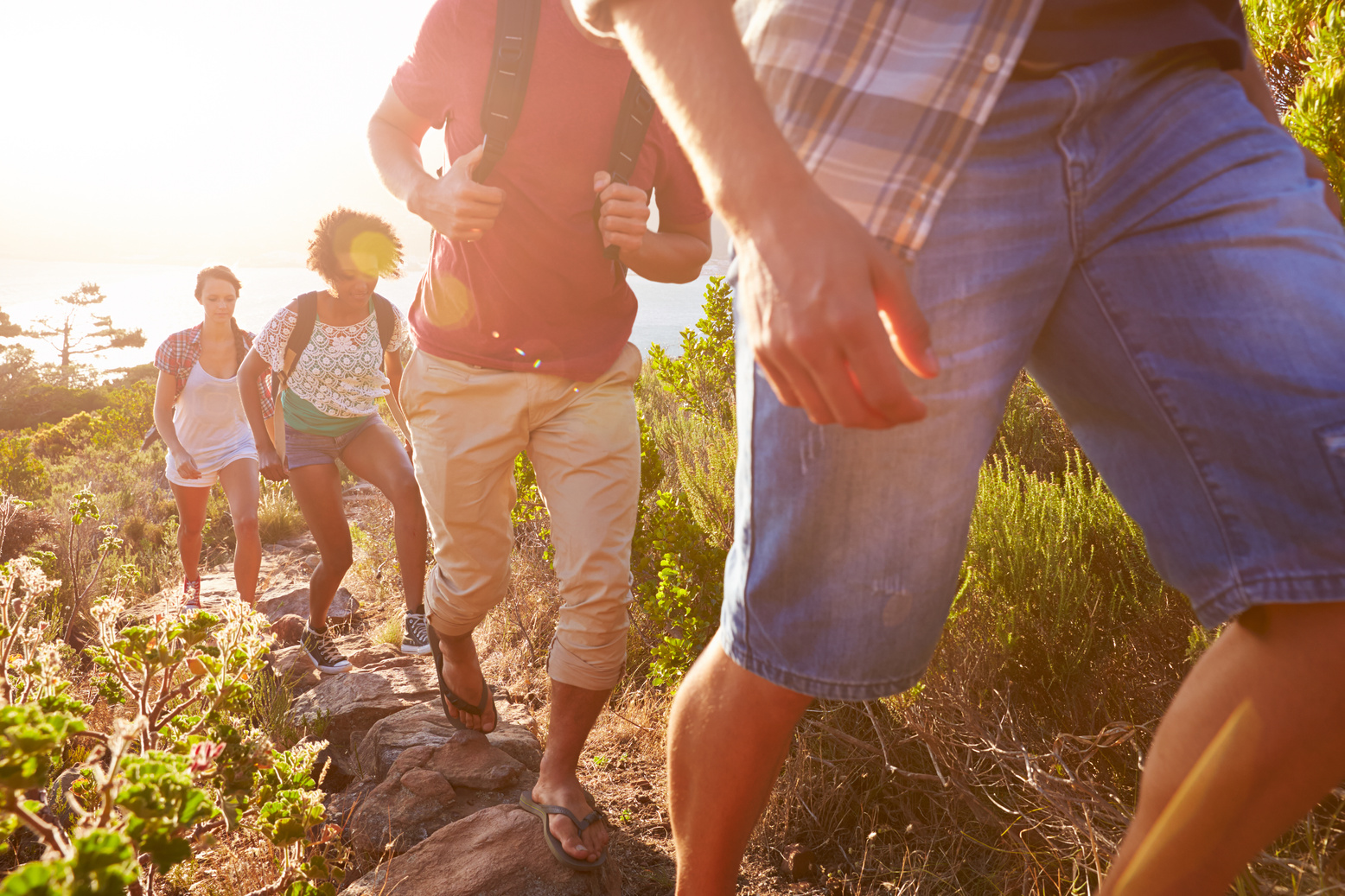 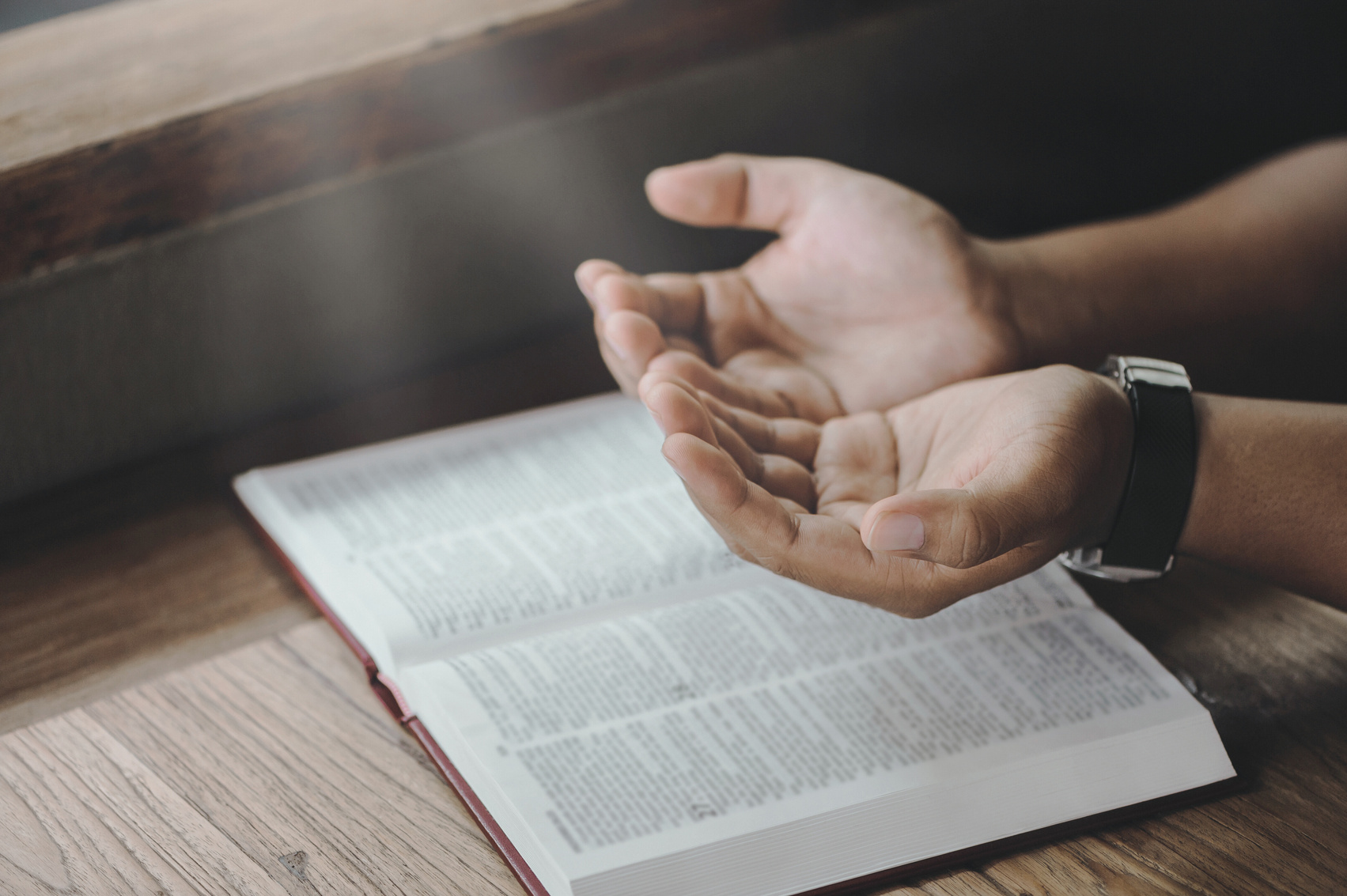 เพราะเหตุใด 
พระเจ้าจึงทรง
บัญชาให้เรา
เดินในความ
เป็นหนึ่งเดียวกัน?
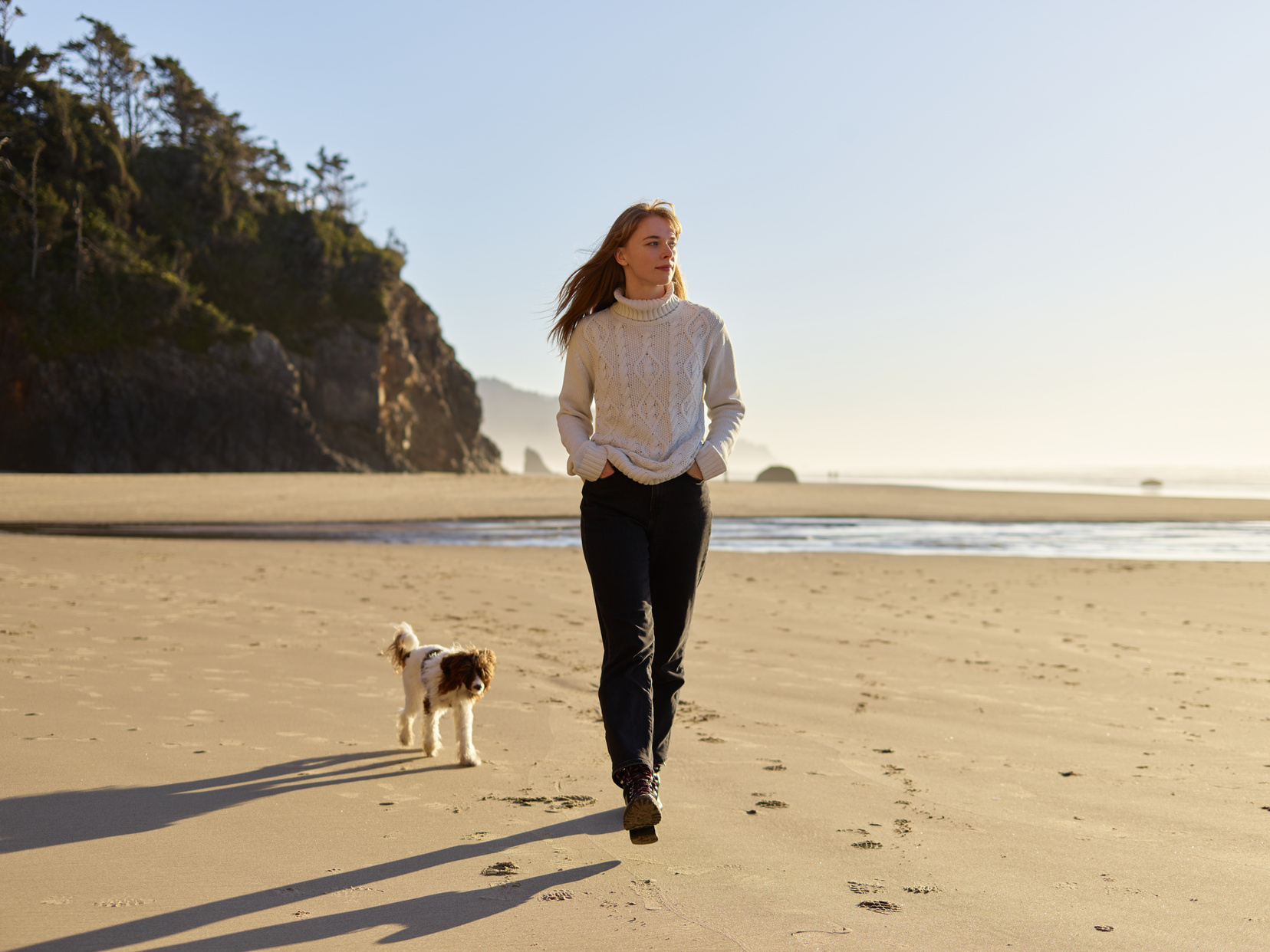 2.1 ความเป็นหนึ่งเดียวกันทำให้เราสามารถ ทำงานด้วยกันได้อย่างดี
เพื่อเราจะสามารถสำเร็จผล
ตามที่พระเจ้าได้ทรงบัญชาเราไว้
เอเฟซัส 4 : 11 - 16
2.2 ความเป็นหนึ่งเดียวกัน ส่งผลต่อการเจิม
และพระพร ของพระเจ้าเหนือคริสตจักร
สดุดี 133 : 1 - 3
เอเฟซัส 4 : 11
พระองค์เองทรงให้บางคนเป็นอัครทูต บางคนเป็นผู้เผยพระวจนะ
บางคนเป็นผู้เผยแพร่ข่าวประเสริฐ
บางคนเป็นศิษยาภิบาลและอาจารย์
เอเฟซัส 4 : 12
เพื่อเตรียมประชากรของพระเจ้า
สำหรับงานรับใช้
เพื่อว่าพระกายของพระคริสต์
จะได้รับการเสริมสร้างขึ้น
เอเฟซัส 4 : 13
จนกว่าเราทั้งหมดจะบรรลุ
ความเป็นน้ำหนึ่งใจเดียวกัน
ในความเชื่อและในความรู้ ถึงพระบุตรของพระเจ้า จนเราเติบโตเป็นผู้ใหญ่
คือเต็มถึงขนาดความไพบูลย์
ของพระคริสต์
เอเฟซัส 4 : 14
เมื่อนั้นเราจะไม่เป็นทารกอีกต่อไป
ถูกกระแสซัดไปซัดมา
ถูกพัดไปทางโน้นทางนี้โดยลมปาก
แห่งคำสอนและโดยกลลวงอันฉ้อฉลแยบยลของมนุษย์
เอเฟซัส 4 : 15
แต่โดยการพูดความจริงด้วยความรัก เราจะเติบโตขึ้นในทุกสิ่งสู่พระองค์
ผู้เป็นศีรษะคือพระคริสต์
เอเฟซัส 4 : 16
จากพระองค์ทั่วทั้งกายซึ่งประสาน
และยึดเข้าด้วยกันโดยเส้นเอ็นทุกเส้นนั้นเจริญเติบโตและเสริมสร้างตัวเองขึ้น
ในความรัก ขณะที่แต่ละส่วน
ทำหน้าที่ของตน
สดุดี 133 : 1
เป็นการดีและน่าชื่นใจยิ่งนัก
เมื่อพี่น้องอาศัยอยู่ด้วยกัน
เป็นน้ำหนึ่งใจเดียวกัน!
สดุดี 133 : 2
เหมือนน้ำมันล้ำค่าหลั่งรินลงบนศีรษะ
ไหลลงมาบนหนวดเครา
ไหลลงมาบนหนวดเคราของอาโรน
ไหลลงบนคอเสื้อของเขา
สดุดี 133 : 3
ดั่งน้ำค้างแห่งภูเขาเฮอร์โมน
ตกลงบนภูเขาศิโยน
เพราะองค์พระผู้เป็นเจ้า
ประทานพระพรที่นั่น
ประทานแม้แต่ชีวิตชั่วนิจนิรันดร์
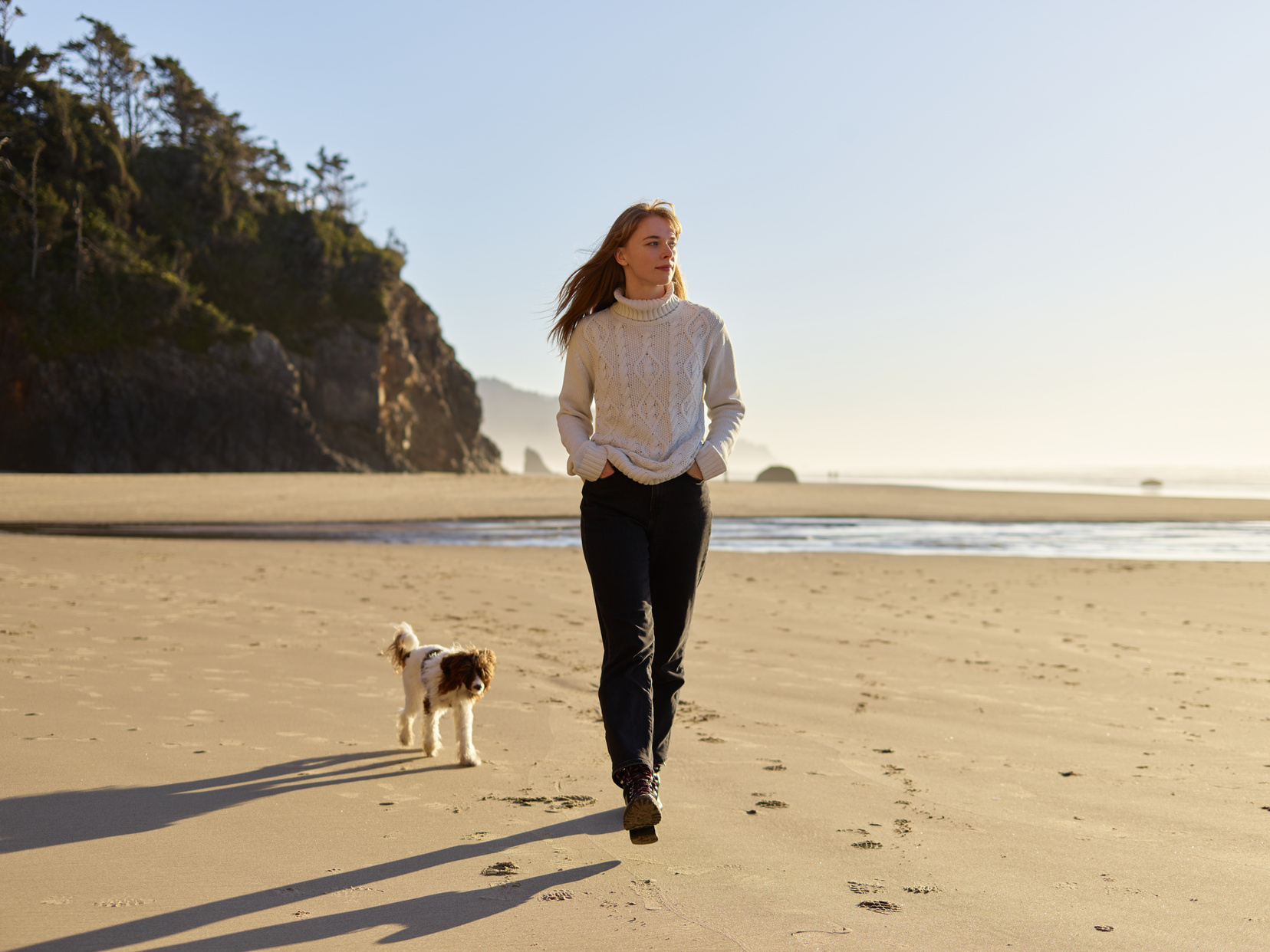 2.3  ความเป็นหนึ่งเดียวกัน ทำให้เราแข็งแกร่ง
      ปัญญาจารย์ 4 : 12
2.4 ความเป็นหนึ่งเดียวกัน
      ทำให้ไม่มีอะไรมาหยุดเราได้
      ปฐมกาล 11 : 6
ปัญญาจารย์ 4 : 12
ตัวคนเดียวอาจถูกปราบลง
สองคนปกป้องกันได้
เชือกสามเกลียวย่อมไม่ขาดง่ายๆ
ปฐมกาล 11 : 6
องค์พระผู้เป็นเจ้าตรัสว่า “คนเหล่านี้
เป็นชนชาติเดียวกัน พูดภาษาเดียวกัน ยังริเริ่มทำงานได้ถึงเพียงนี้
ต่อไปถ้าเขาวางแผนจะทำอะไร
ก็จะทำได้ทุกอย่าง
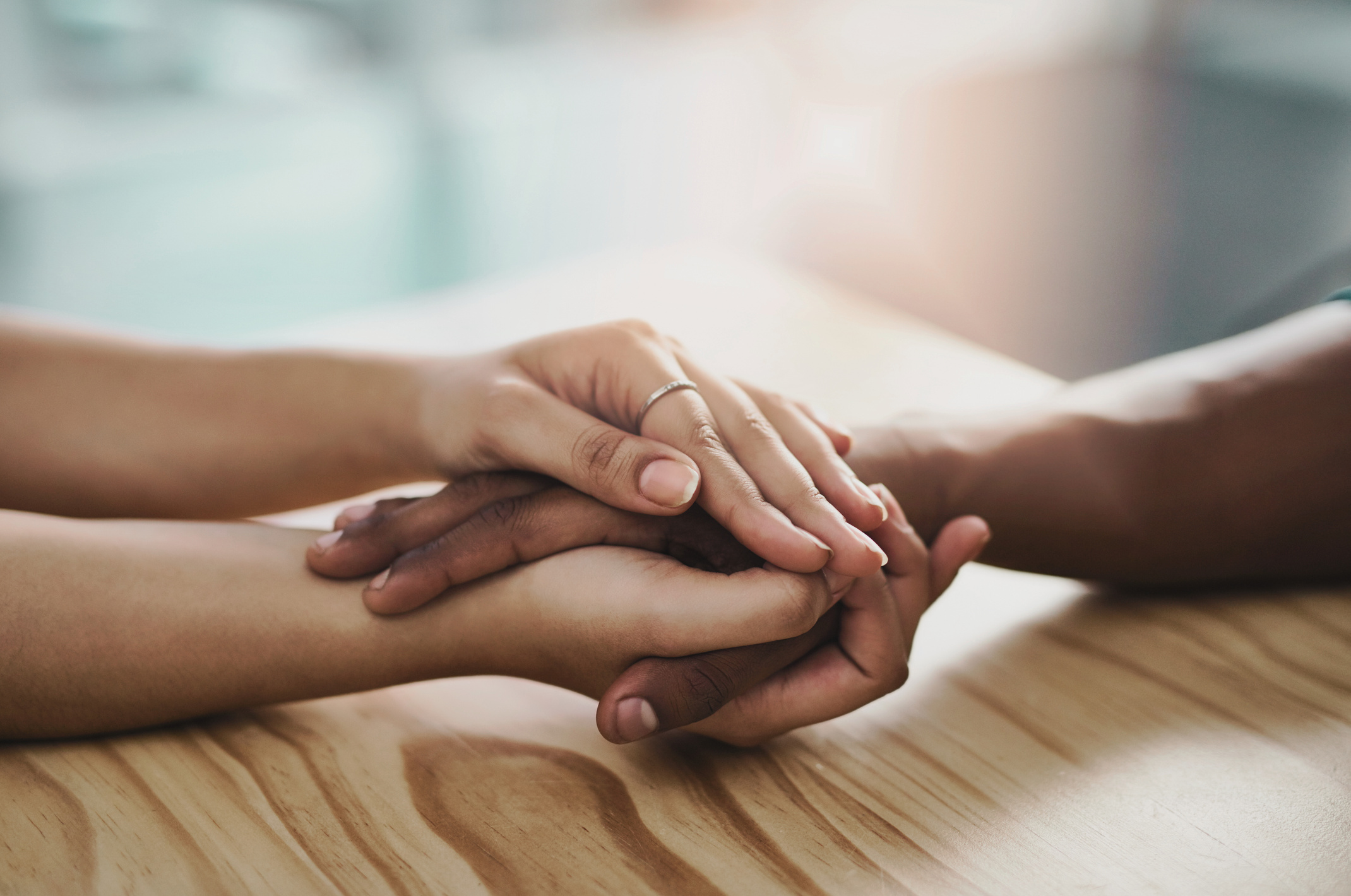 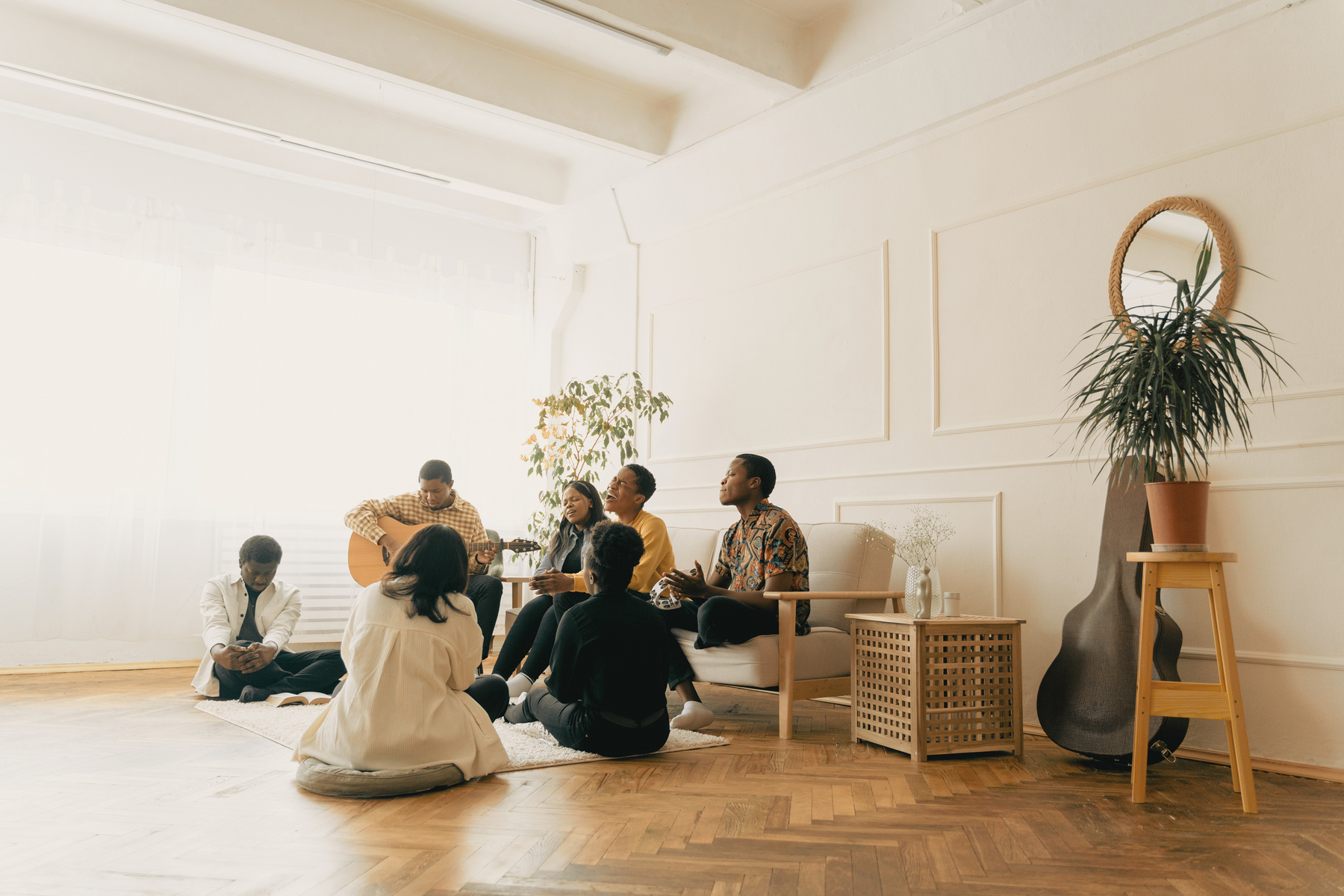 เพราะเหตุใด
เราจึงกำลัง
มาร่วมกันในความ
เป็นหนึ่งเดียวกัน?
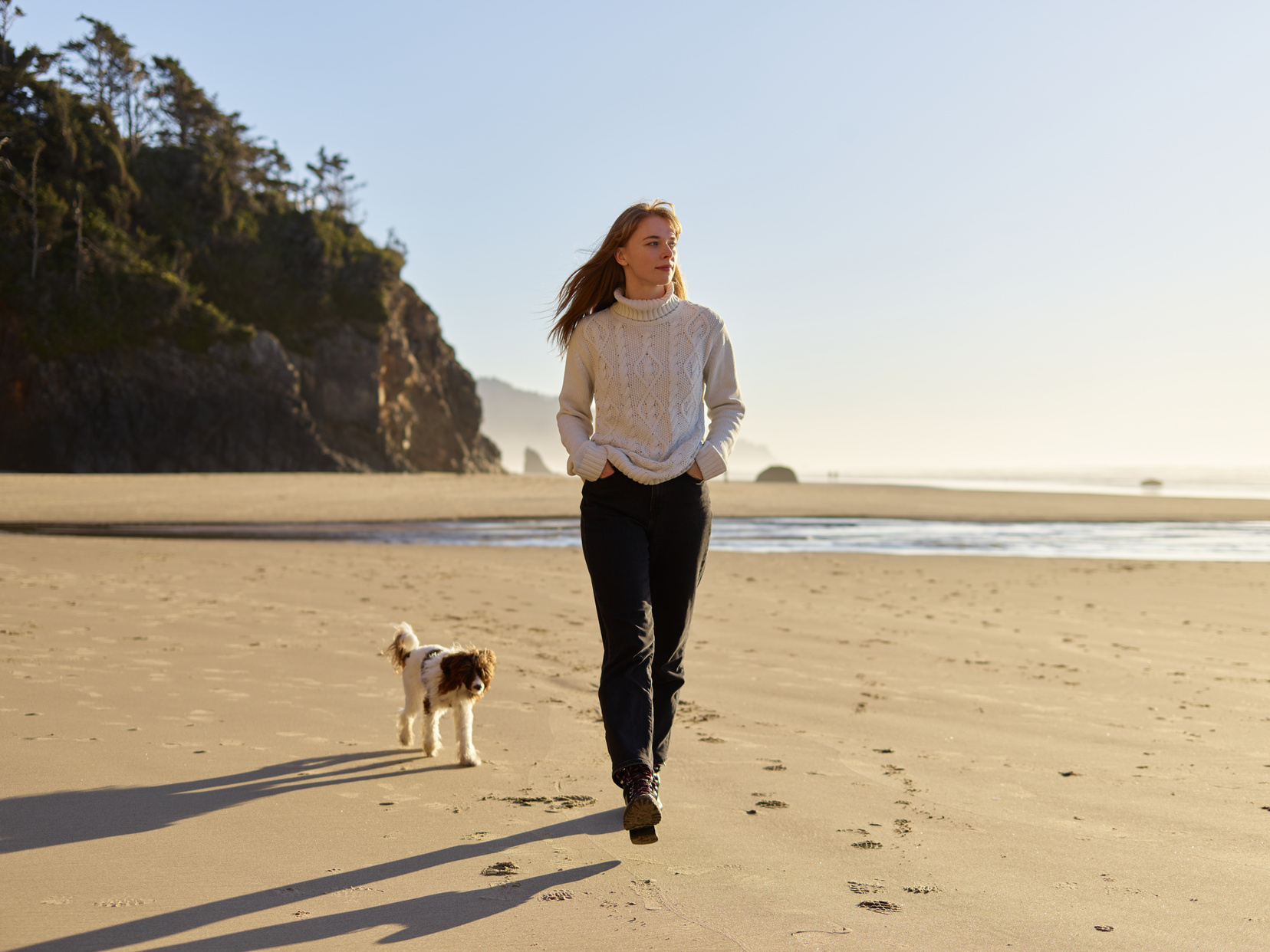 3.1  เพื่อที่จะทำให้ พระบัญชา
ที่พระเจ้าทรงให้เราไว้ในฐานะคริสตจักรประสบผลสำเร็จ :
ถวายพระสิริแด่พระเจ้า
นำคนหลงหายมารอด
สร้างสาวกที่เข้มแข็งเพื่อพระเยซู
ฝึกอบรมผู้นำและบุกเบิกคริสตจักรต่างๆ
3.2 มอบนิมิต สำหรับพันธกิจ
ของคริสตจักรเรมากรุงเทพฯ
และวิทยาลัยพระคริสตธรรมเรมากรุงเทพฯ